Connecting with Nature
June 22, 2023 | GreenTown Climate & Equity
Connecting with Nature
MODERATOR
John Harris Principal, a5 Branding & Digital
SPEAKERS
Patti Staley Director of Horticulture, Park District of Oak Park and Oak Park Conservatory
Nina Baki Public Engagement and Programs Manager, Forest Preserve District of Cook County
Debra Williams Community Engagement Specialist, Nature Conservancy, Indian Boundary Prairie
1 in 3
>5%
Only one out of three adults receive the recommended amount of physical activity each week.
Less than five percent of adults participate in 30 minutes of physical activity each day.
-U.S. Department of Health and Human Services
7 hours
Teens in the U.S spend an average of more than seven hours per day on screens for entertainment.
-Common Sense Media
3.4 years
150 to 299 minutes of brisk walking each week has been found to increase life expectancy by 3.4 years.
-American Heart Association
Contact with nature offers a range of medical benefits, including: lower blood pressure and cholesterol, enhanced survival rate after a heart attack, quicker recovery from surgery, fewer medical complaints.
-Institute for Natural Medicine
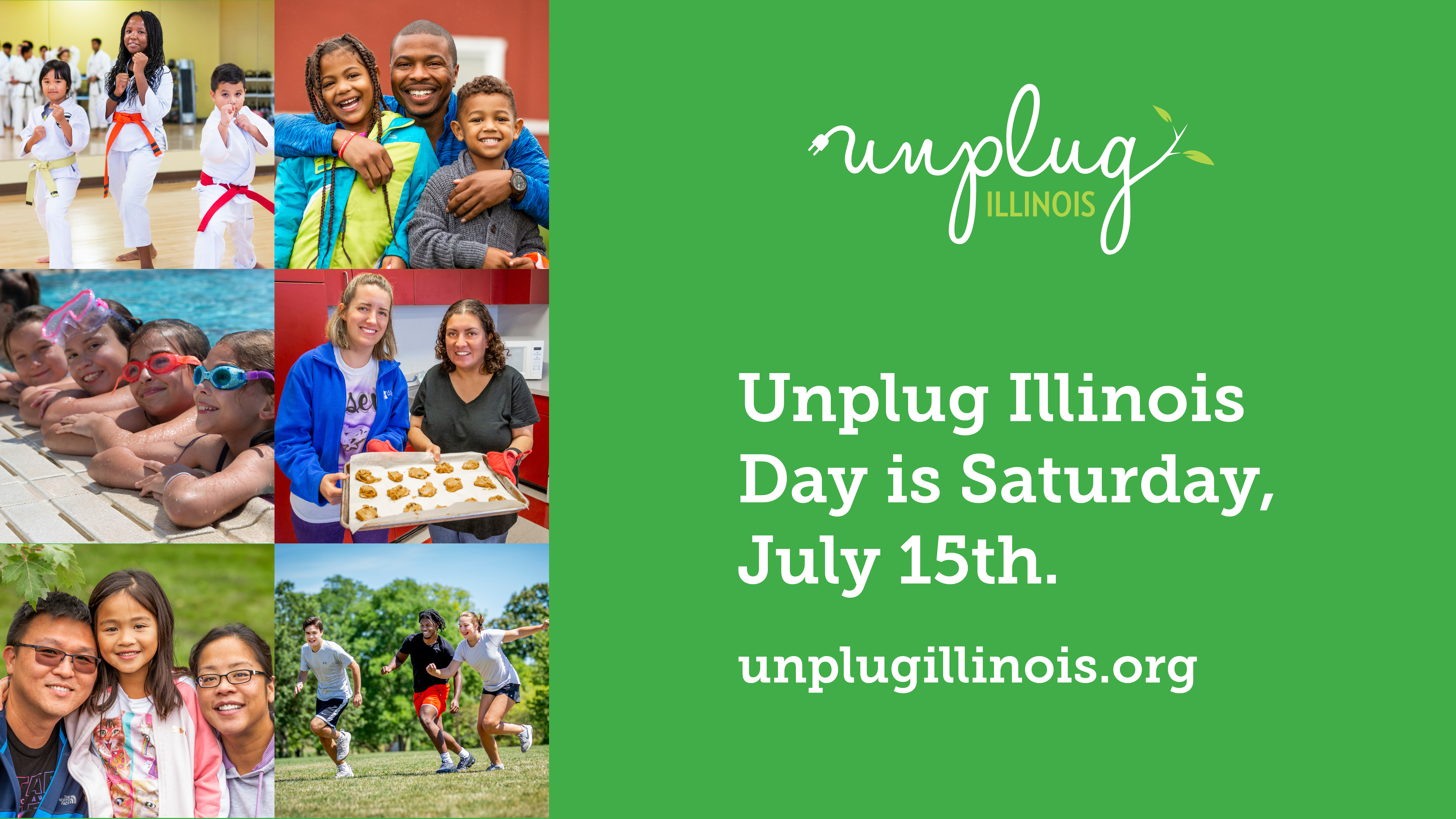 [Speaker Notes: Unplug Illinois is a movement by the Illinois Park and Recreation Association to encourage people to unplug from electronics and plug into play, creativity, adventure, and fun.
Unplugging has physical, social, emotional, and mental health benefits.]